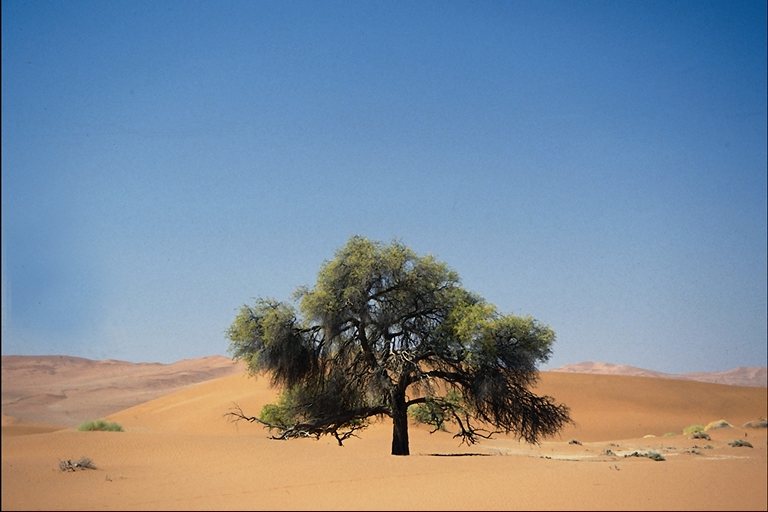 Охрана природы
План урока
1. Что такое экология.
2. Отрицательное воздействие человека на природу.
3. Закон на страже природы.
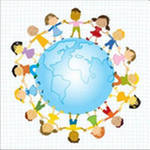 Смотрю на глобус – 
                         шар    земной,
И вдруг вздохнул он,
                           как   живой;
И шепчут мне материки:
Ты береги нас, береги!
В тревоге рощи и леса,
Роса на травах, как слеза,
И тихо просят родники:
Ты береги нас, береги!
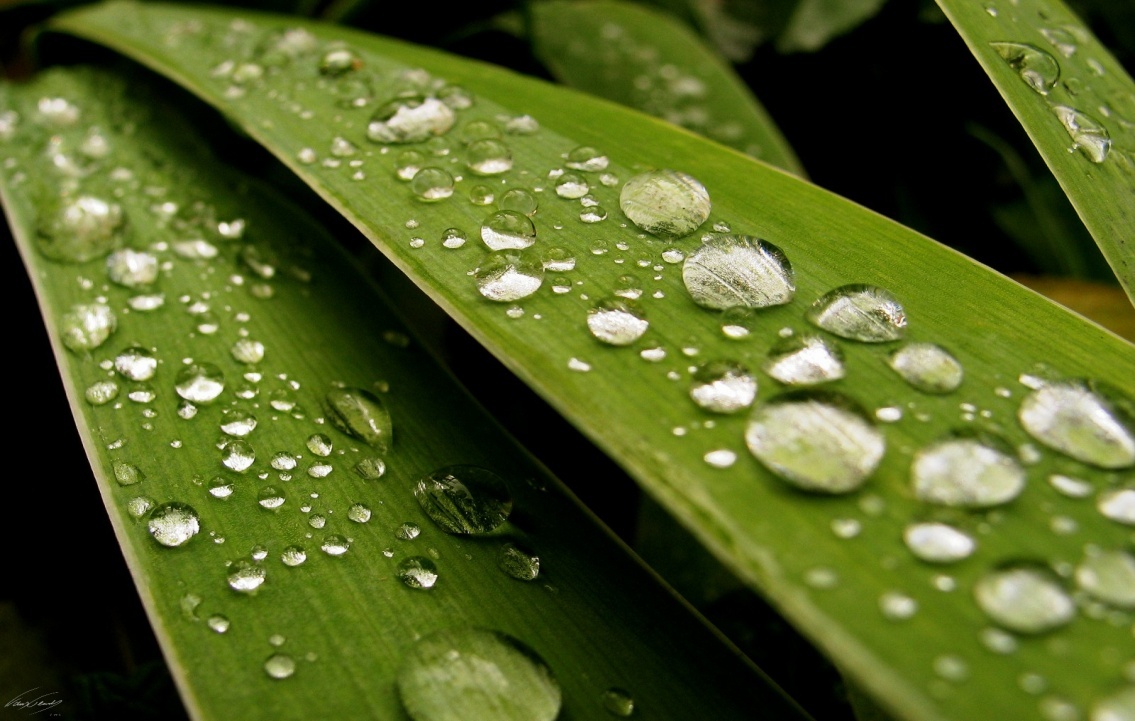 На всех языках слово          экология  звучит одинаково.
1.
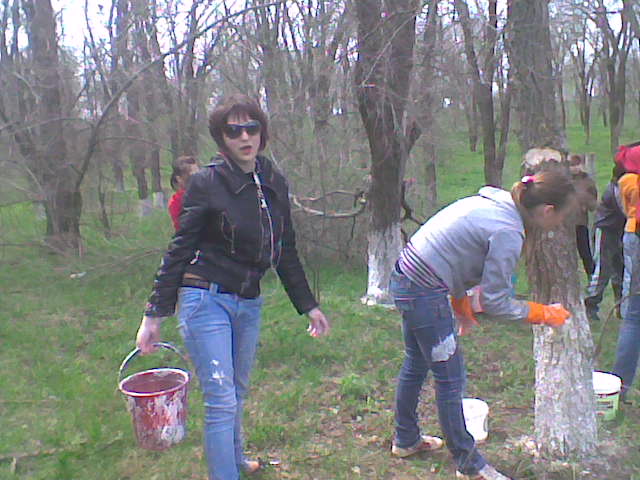 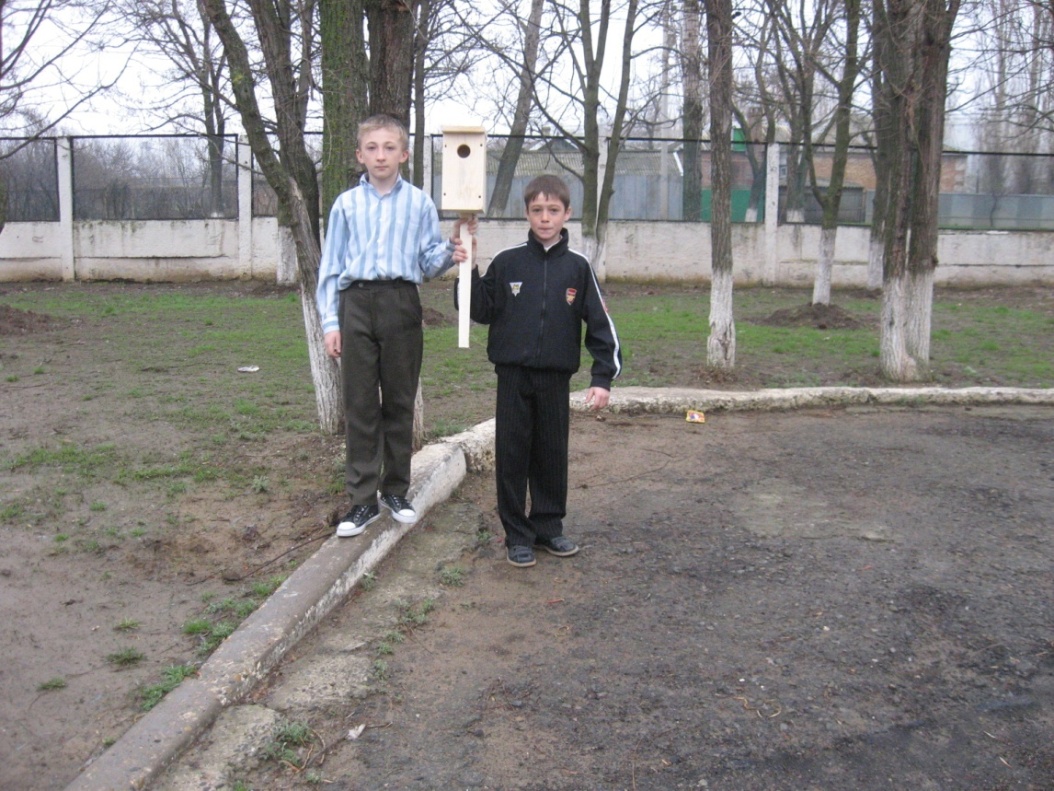 Это наука о взаимоотношениях живых организмов между собой и с окружающей средой
Отрицательные результаты  деятельности человека
.
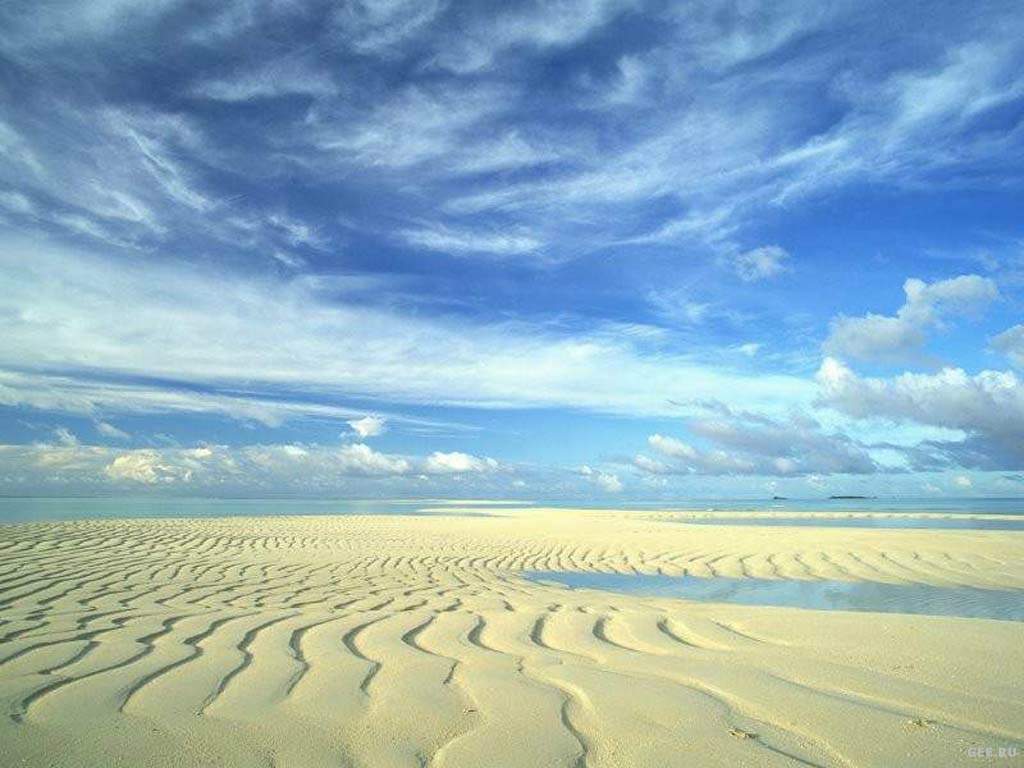 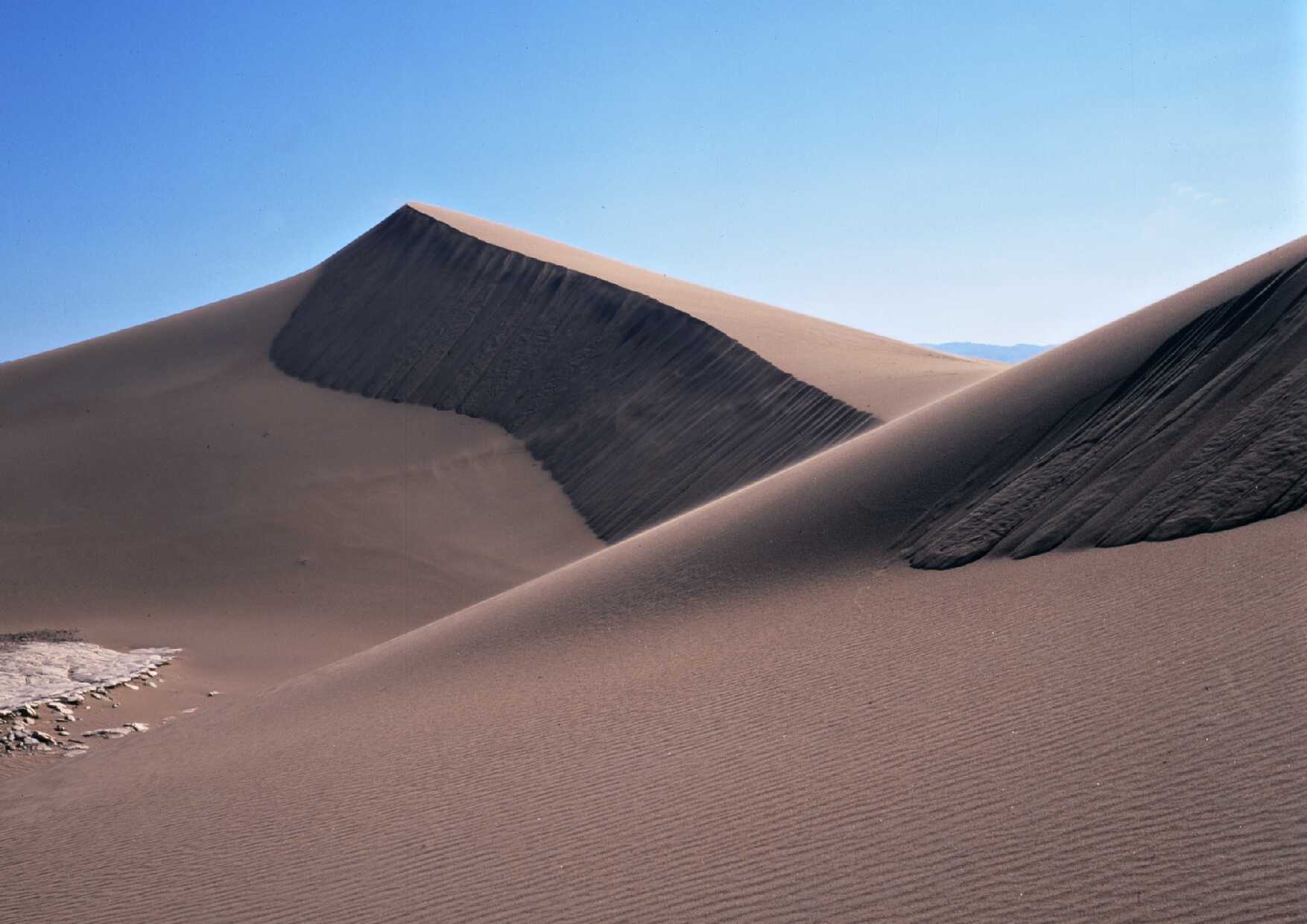 Вдумаемся в эти данные!
Вдумаемся и в эти факты!
Что же ждет человечество?
Вымирание?..
Нет!
Выход – в охране природы!
1 путь:
Законы 
      государств.
Утверждение
экологической морали
2 путь:
Экологическая мораль
Не вредить окружающей среде;
Относиться к природе ответственно;
Делать что-то полезное для природы;
Заботиться об окружающем мире;
Предвидеть последствия своего поступка;
Три главных правила экологической морали
1. Я лично несу ответственность за сохранение природы.
2. Я не причиню зла живому – цветку, дереву, птице, животному. И, конечно, человеку.
3. Я помогу любой жизни, которой могу помочь,- цветку, дереву, птице, животному. И, конечно, человеку.
Законодательный путь
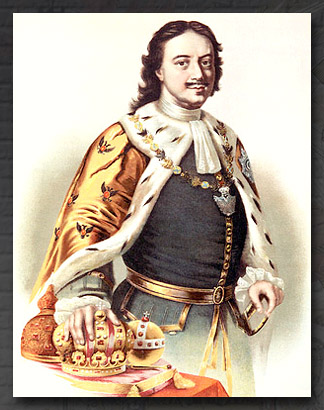 Из истории природоохраны. 
Первым на защиту природы встал
 царь Петр Первый, он издал Указы:
Об охране леса (в одной части леса мож-но рубить лес, в другой – нет);
О создании Аптекарского огорода (ныне это Ботанический сад при МГУ);
Запрет на отстрел лосей в С.-Петербургс-
   кой губернии;
Запрет на слив мусора в р. Неву;
Об укреплении берегов Невы и др.
20 век
Международные усилия
1948г. – создан Международный союз охраны природы;
1971г. – создана организация «Гринпис»
                («Зеленый мир»);
В Конституции РФ – ст. 58 об охране природы и окружающей среды;
Программа защиты Арала;
 Создание Заповедников – более 20;
С 1990г. действует «Гринпис» и в России;
Закрыт ц.-б.комбинат на Байкале;
Отказ от проекта поворота  рек.
Вклад России в охрану природы
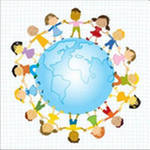 Смотрю на глобус – шар                         земной,
    Такой прекрасный и родной.
    И шепчут губы: 
               «Сберегу,
     Я сберегу Вас,
     сберегу!»
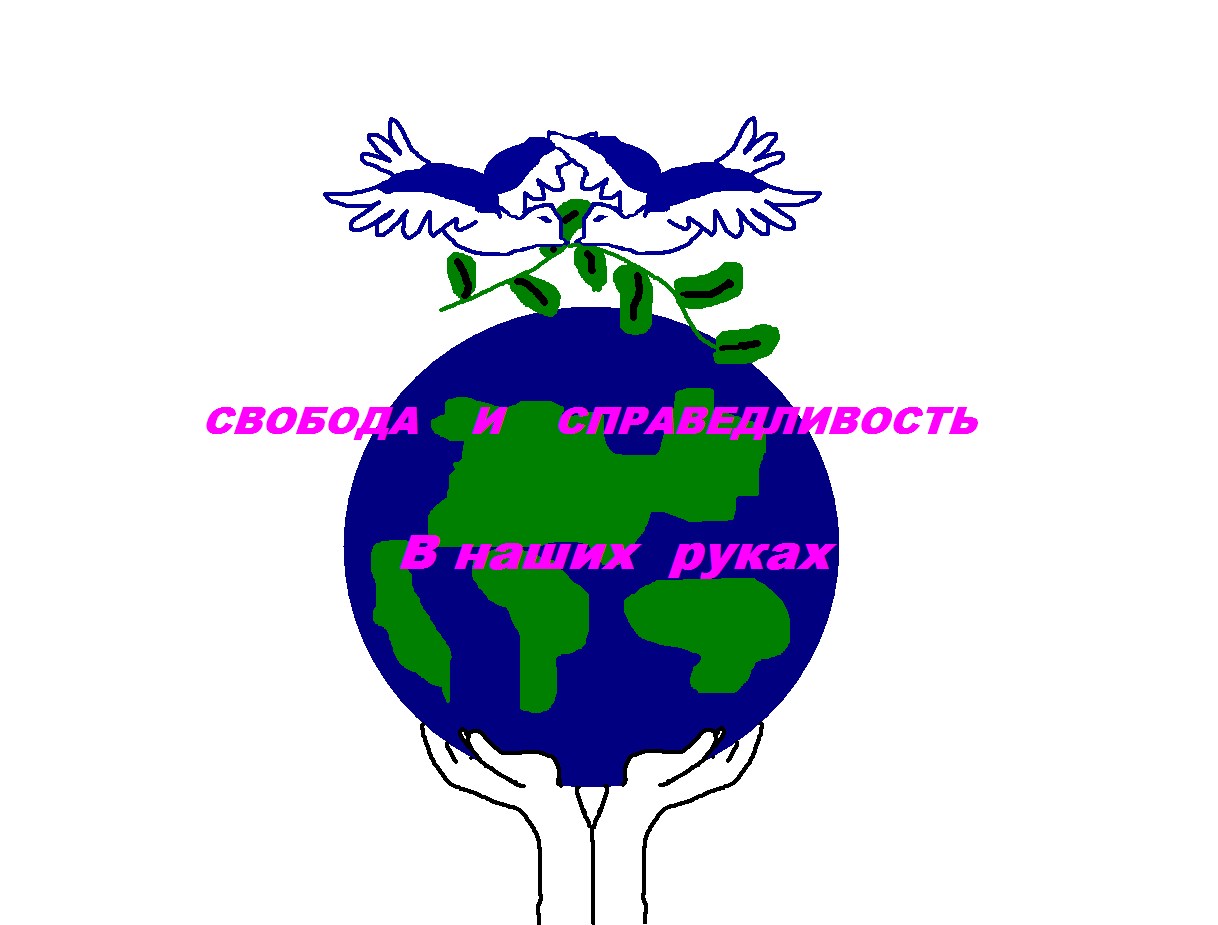 Закрепление
Кто первым из перечисленных правителей России встал на защиту природы?
Иван Грозный;
Петр I;
Алексей Михайлович;
Кн. Вл. Мономах
Кто согласно Конституции РФ обязан охранять природу и окружающую среду?
Президент;
Экологи;
Каждый гражданин.
Укажи правило экологической морали:
Я не обязан отвечать за сохранение природы;
Природа существует, чтобы брать у нее все, что нужно мне;
Я лично несу ответственность за сохранение природы.
4. Как правильно поступать:
Если понравился цветок на лугу – сорви его;
Бросать мусор можно где угодно;
Я не причиню зла живому – цветку, дереву, птице, животному. И, конечно, человеку.